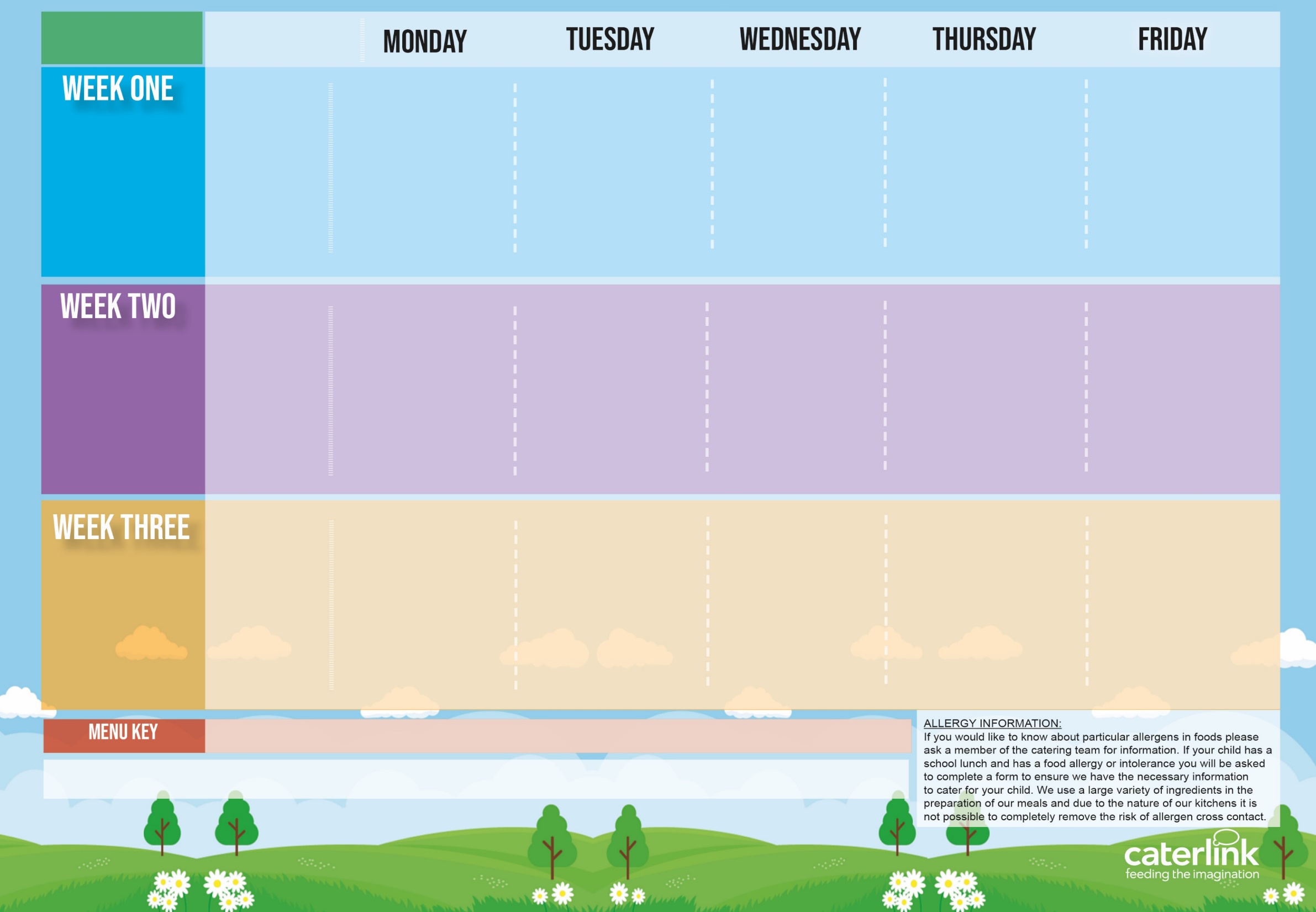 Spring Summer 
2025
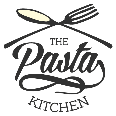 Option One



Option Two


Vegetables

Dessert
28.04.25
19.05.25
16.06.25
07.07.25
08.09.25
29.09.25
20.10.25
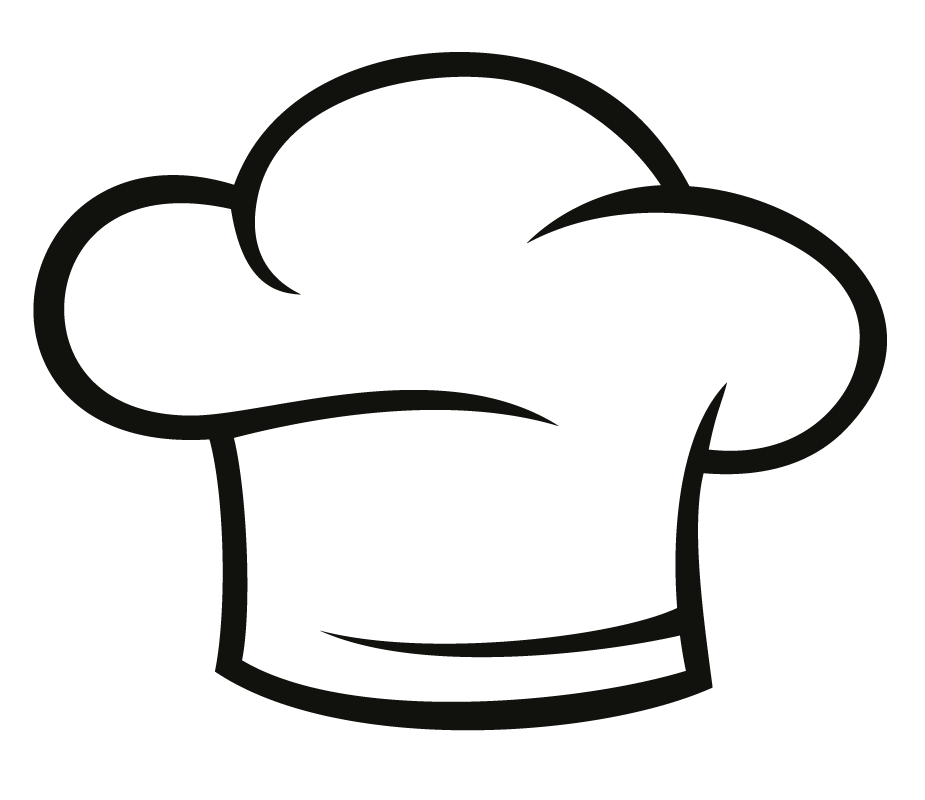 Option One



Option Two


Vegetables

Dessert
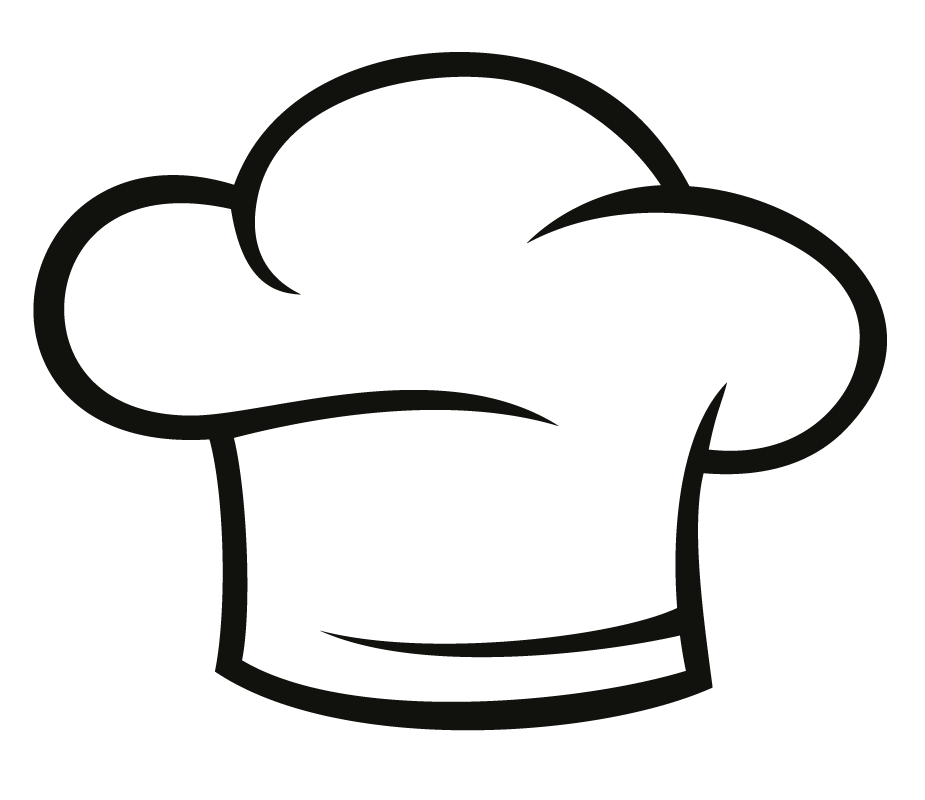 05.05.25
02.06.25
23.06.25
14.07.25
15.09.25
06.10.25
Option One



Option Two


Vegetables

Dessert
12.05.25
09.06.25
30.06.25
01.09.25
22.09.25
13.10.25
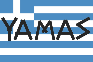 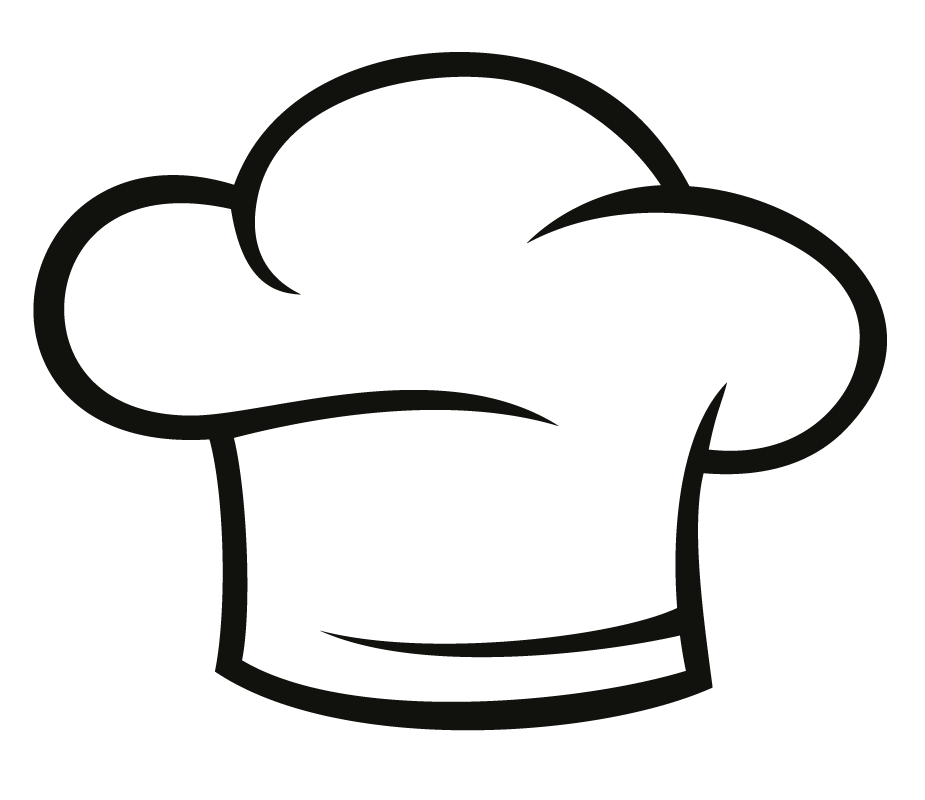 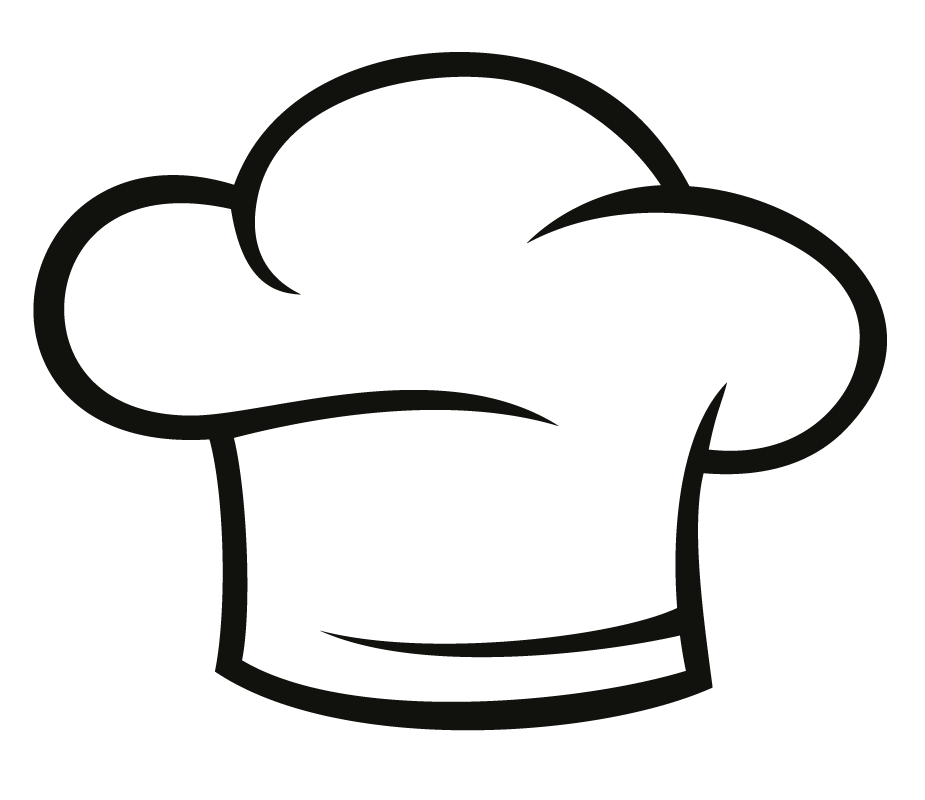 Vegan
Added Plant Protein
Wholemeal
Chef’s Special
Available Daily: - Freshly cooked jacket potatoes with a choice of fillings - Bread freshly baked on site daily- Daily salad selection – Fresh Fruit and Yoghurt
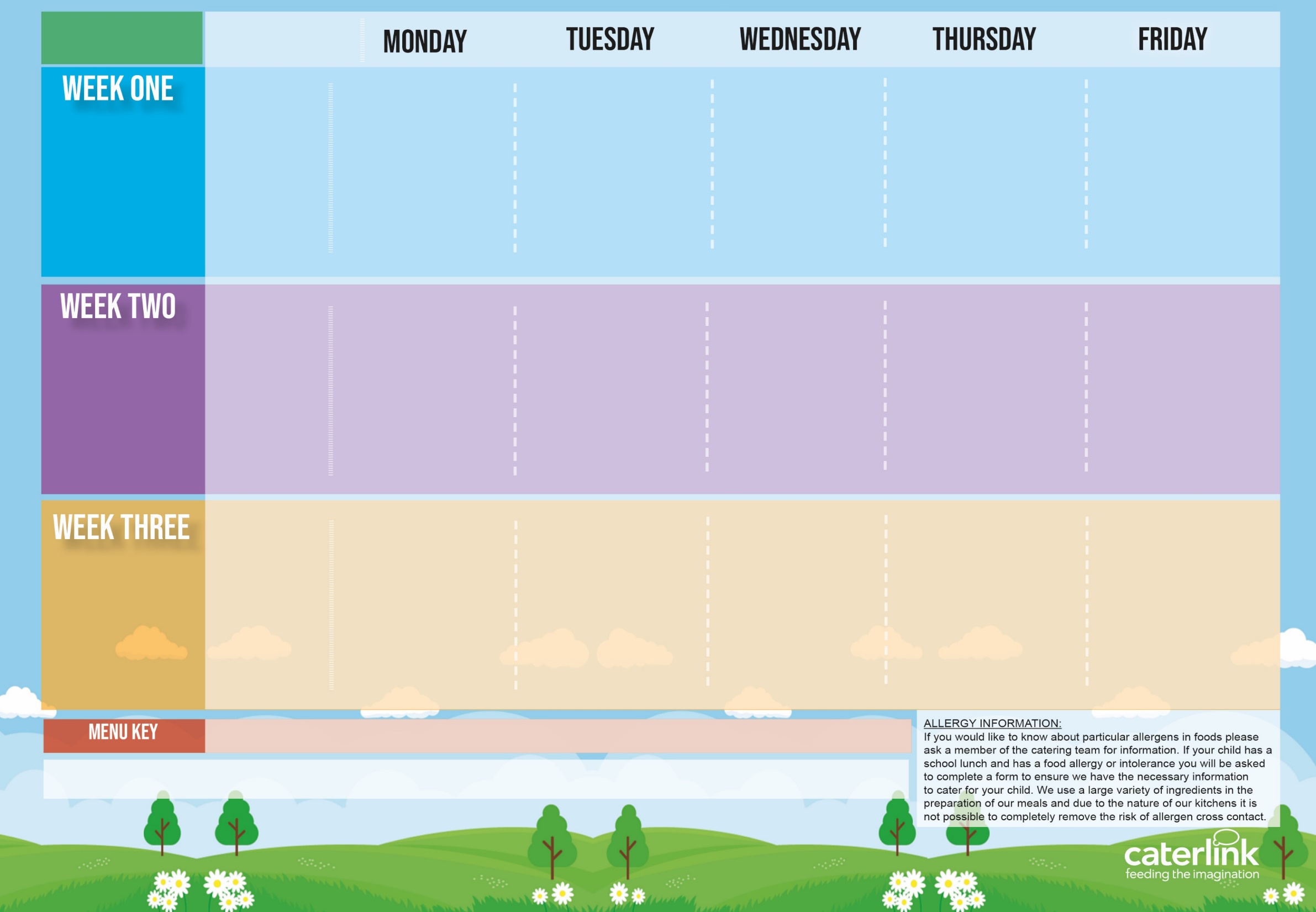 Spring Summer 
2025
Option One



Option Two


Vegetables

Dessert
Option One



Option Two


Vegetables

Dessert
Option One



Option Two


Vegetables

Dessert